ŠTEVILA DO 1000ODŠTEVAM STOTICE
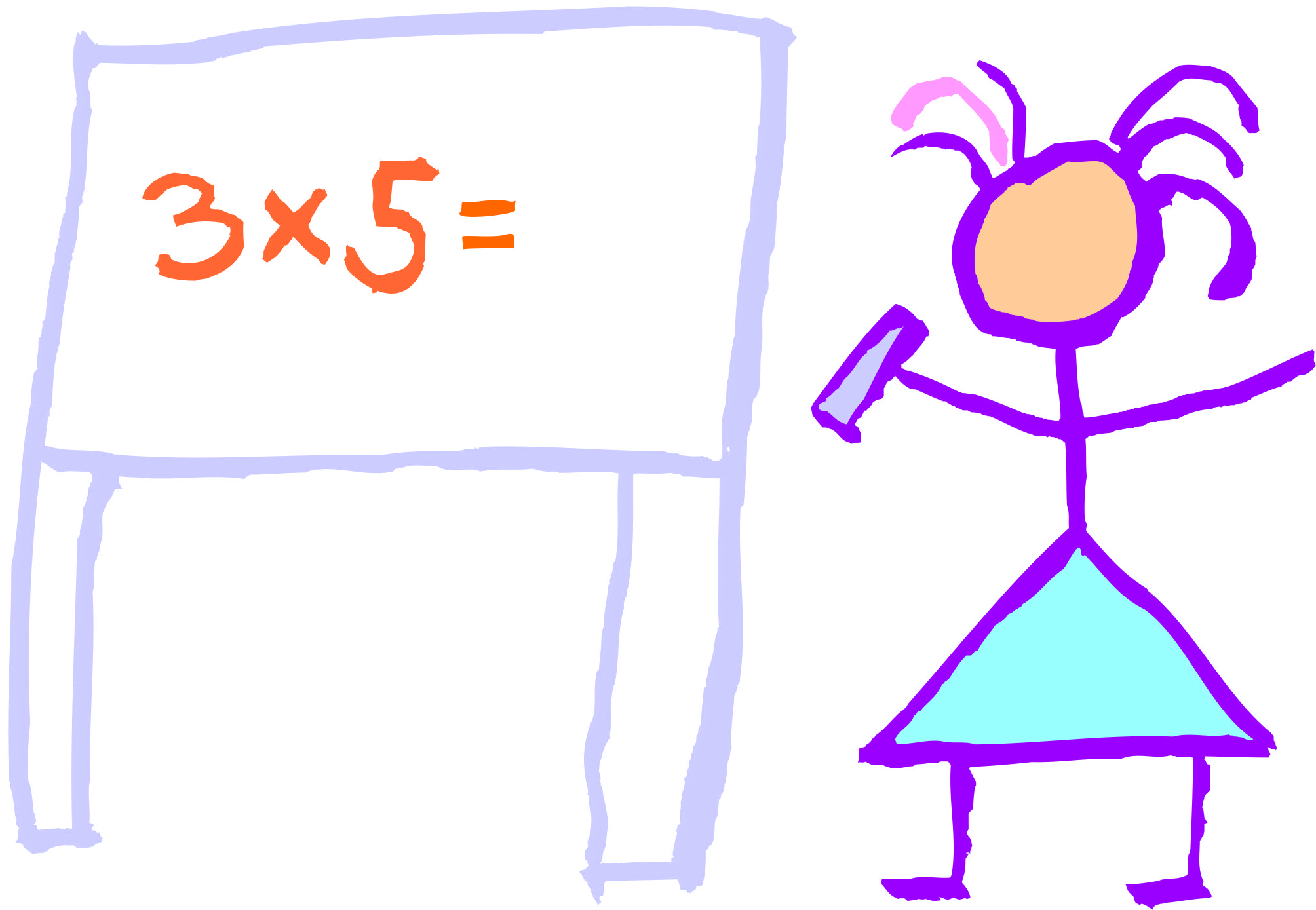 MATEMATIKA
3. RAZRED
Torek, 5. 5. 2020
PONOVIMO
V zvezek za matematiko napiši datum in naslov  Vaja.

Spodnja števila zapiši s prikazom (kvadratki, stolpci in pikicami), z desetiškimi enotami (T, S, D, E) in z besedo:
    582, 649, 502, 1000, 815
PONOVIMO
V zvezek prepiši spodnje račune in jih izračunaj.
200 + 300 =
400 + 500 =
100 + 900 =
700 + 200 =
300 + 500 =
500 + 200 =
ODŠTEVAMO STOTICE
Včeraj smo seštevali stotice, danes jih bomo pa odštevali. Poglej si spodnjo razlago.

https://www.youtube.com/watch?v=AjpJ_7lJhSk
5 – 3 = 2
5S – 3S = 2S
500 – 300 = 200

7 – 2 = 5
7S – 2S = 5S
700 – 200 = 500
V zvezek napiši naslov: Odštevamo stotice
Prepiši v zvezek in reši.
6 – 2 =                             9 – 4 =
6S – 2S =                         9S – 4S =
600 – 200 =                    900 – 400 =

Prepiši račune v zvezek in jih izračunaj.
500 – 100 =___       800 - ___ = 400        ___ - 300 = 200   
300 – 200 =___       700 - ___ = 100        ___ - 100 = 900
700 – 400 =___       400 - ___ = 300        ___ - 500 = 400
1000 – 500 =___     900 - ___ = 200        ___ - 600 = 100
800 – 600 =___       500 - ___ = 100        ___ - 200 = 700
DELO V DELOVNEM ZVEZKU
Reši naloge v DZ3/28.
DODATNA NALOGA – PO ŽELJI
    RJI2/58